Correlation Between The DNA Fragmentation Index (DFI)and Sperm Morphology of Infertile Patients
Presented by: Dr. Ghaemi
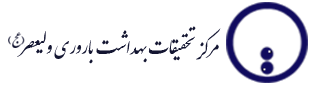 Main Objective
To Evaluate The Correlation Between DNA Fragmentation Index (DFI) And Sperm morphology In Patients Undergoing ICSI, As A Predictive Parameter In Reproductive Outcomes
Introduction
The Seminal Evaluation Such As Concentration, Motility and Morphology, Despite The Strict Criteria Imposed By The Last Version Of The WHO Manual Of 2010, Can Give Definitive Indications For Male Infertility When It Is Derived From Azoospermia Or Globozoospermia
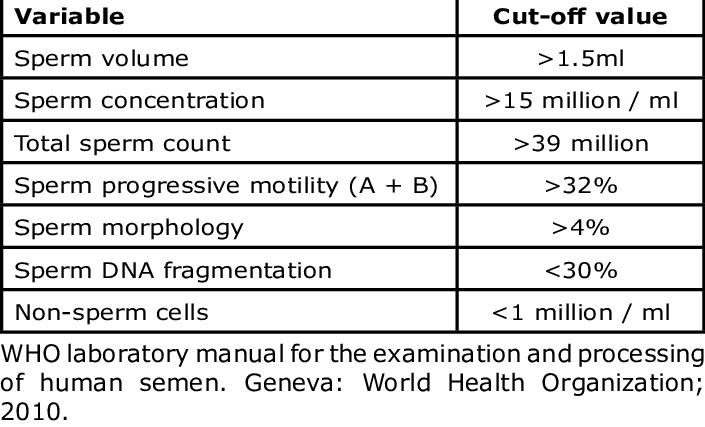 The Human Sperm Chromatin During Spermatogenesis Appears To Be Highly Susceptible To Structural Changes, Which Also Occur As A Result Of DNA Filament CutsAs Well As Being Sensitive To Ambient Stresses, Such As Temperature Changes, Oxidative Stress, And Environmental Pollution, All Of Them InvolvedIn Chromatin Structure Alterations
Chromatin integrity evaluation also appears to be a parameter of the intra-testicular quality of spermatogenesis.
 Physiologically, during the testicular spermatogenesis, single- and double-strand DNA breaks (DSBs) are made to create cross-overs during meiosis and then, in the round spermatid, to allow DNA compaction by substituting histones with protamines
Abnormal and massive fragmentation can occur during the intra-testicular spermatogenesis or in the posttesticular phase
for example, along with the transit in the epididymis, as a result of apoptosis due to an excess of oxygen free radicals, or to bad life habits, such as drug taking, cigarette smoking, and bad working conditions
The Presence Of Sperm Chromatin Fragmentation Appears To Be Associated With A Reduction In The Reproductive Capacity Of Human Spermatozoa And Characterizes.The chromatin fragmentation in spermatozoon appearsto be correlated with apoptosis and dysfunction of mitochondrialmembrane. Several studies have shown that the fragmentation in sperm chromatin is partly repaired by the oocyte but negatively interferes with the clinical outcomes after assisted reproductive technologies (ARTs)
Several methods for analyzing the integrity of sperm chromatin are reported in the literature.
the latest techniques, such as TUNEL (terminal deoxynucleotidyl transferase mediated dUTP nick end labeling)
 The PSU is the most used technique in the ART laboratory routine to select the spermatozoa to be used in the oocyte fertilization
In this retrospective study, we analyzed the DFI using the TUNEL assay on the sperm population recovered after PSU.
 In addition, we have evaluated the relationship between the DNA fragmentation index and the sperm morphology, because spermatozoa choice for fertilization in ART cycles is done only among the spermatozoa with a normal morphology.
Materials and methods
The Patients Were Divided Into Two Groups According To TheDFI Evaluated In The Sperm Population Isolated After PelletSwim UpGroup A (N = 65, Mean Age 38.2 ± 6.6 Years) Included Those Who Had A Sperm DFI < 15% And Group B (N = 60, Mean Age 38.6 ± 6.2 Years) Included Patients With A DFI ≥15%. The Patients Were Included In The Study Only With, At Least, 1 Million/Ml Of Mobile Spermatozoa In The Whole Sample.Semen Samples Of All Patients Were Collected After SignedInformed Consent.
Sexual abstinence for no less than 48 h and no more than 7 days, in the period preceding the collection procedure;
Collection of the whole sample to avoid the loss of any ejaculate fraction.
The Number Of Spermatozoa, Linear Progressive Sperm Motility (PR), Nonprogressive Sperm Motility (NP), Or Immotile (IM) were evaluated.Morphology evaluation was done making semen smears simultaneously with TUNEL assay
The assessment of sperm DNA fragmentation was performed
This method was also used to assess DNA fragmentation
 in cumulus cells, representing as an indicator of oocyte quality . 
DFI was calculated using in situ TUNEL assay in at least 250 spermatozoa.
Results
In Order To Evaluate DNA Fragmentation Related To Sperm Morphology The 125 Patients Were Divided Into Two Groups According To The Resulting DFI, Group A (N = 65, Mean Age 38.2 ± 6.6 Years) Included Those Who Had A Sperm DFI < 15% And Group B (N = 60, Mean Age 38.6 ± 6.2 Years) Included Patients With A DFI ≥15%
No statistical difference was found in any of the seminal parameters evaluated between the two groups. 
Of the total analyzed sperm population, 32% had a normal morphology, while the remaining 68% had at least one morphological alteration.
The TUNEL method for the evaluation of sperm chromatin fragmentation allows to observe in bright field
Usually, in an ICSI procedure, a morphologically normal spermatozoon is selected to be injected into the oocyte. 
Thus, by analyzing only spermatozoa with normal morphology, we found that 91.77% of them were characterized by the absence of DNA fragmentation
 whereas the remaining 8.23% were apoptotic spermatozoa.
comparison of slopes of regression lines between the normal sperm DFI allowed to affirm that, at the same variation of total DFI, there was a greater increase of normal sperm DFI in group B than in group A.
Discussion
We Tried To Evaluate DFI Not On The Total Sperm Population Of A Seminal Sample, But On The Mobile Sperms, With Normal Morphology, Isolated After Swim Up Pellets that  The Embryologists Select The Sperm To Be Injected In The ICSI Procedure.
In this retrospective study, we aimed to verify the relationship between the DFI and the human sperm morphology. This correlation was not observed in the whole semen sample, but only in the mobile sperm population, selected after pellet swim up technique that is normally used in embryology laboratories to recover mobile and morphologically good spermatozoa, among which select the single spermatozoon to be injected in ICSI treatment or to be used for fertilization in IVF treatment.
To our knowledge, this is the first time that this information has been reported. The presence of a large number of spermatozoa with good morphology but fragmented DNA increases the risk that the oocyte, in particular with the ICSI technique that involves the intra-oocyte injection of a spermatozoon with good morphology, is fertilized by a spermatozoon carrying an altered chromatin, and despite the residual capacity of repair of the oocyte molecular machine
Conclusion
In Conclusion, Our Data Seem To Demonstrate That In Patient With Dfi ≥ 15%, It Is Appropriate To Perform Also The Evaluation In Spermatozoa Isolated After A Pellet Swim Up Technique, To Evaluate The Risk Of Transferring, During The Icsi Procedure, A Spermatozoon Whit Normal Morphology But Fragmented Dna. To This Aim, It Seems Necessary To Use A Direct Diagnostic Technique With A High Predictive Capacity Such As The Tunel Assay.